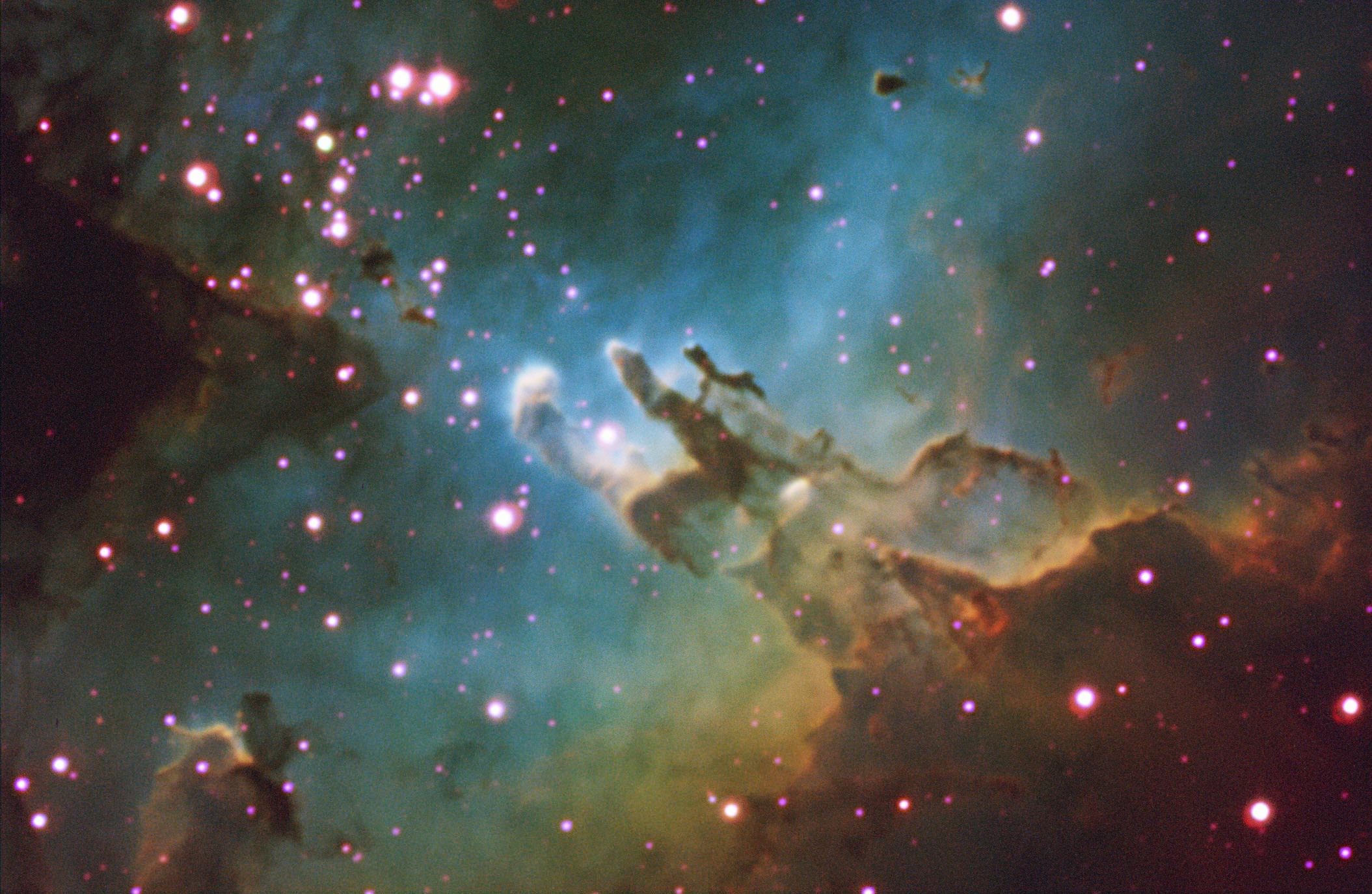 Selected Topics in Astrophysics
Prof Wladimir Lyra

Live Oak, 1119-G
Office Hours: Mon 4pm-5pm
Class hours: Mon/Wed 5pm-6:15pm
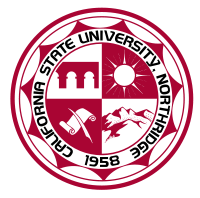 Star Formation
The space between stars is NOT EMPTY, it is just very low density

Some of it is gas (99%), some of it is dust (1%). 
This matter is called INTERSTELLAR MEDIUM (ISM)
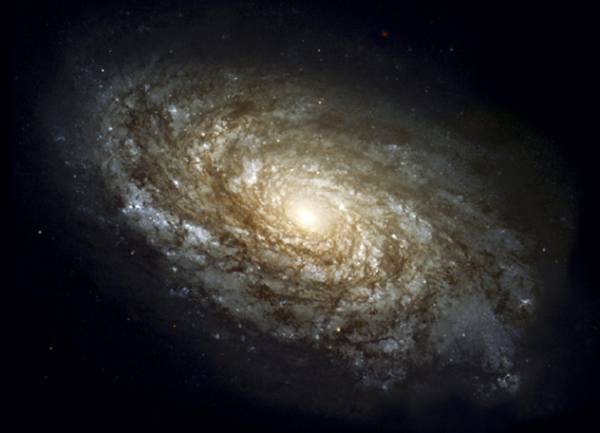 Star Formation
Gas collapses gravitationally, to form stars. 



Star formation occurs in the densest regions of the ISM, called Molecular Clouds
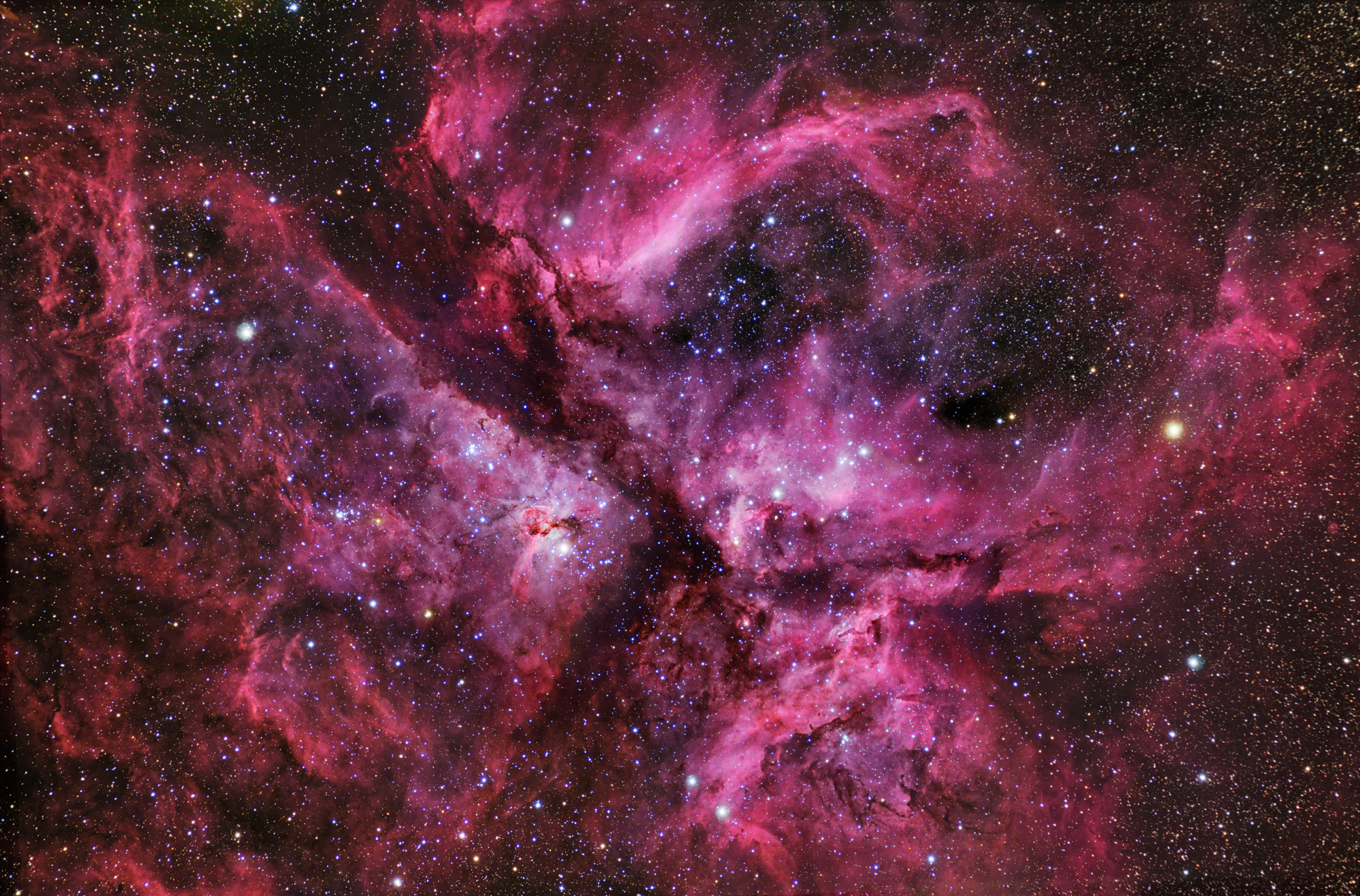 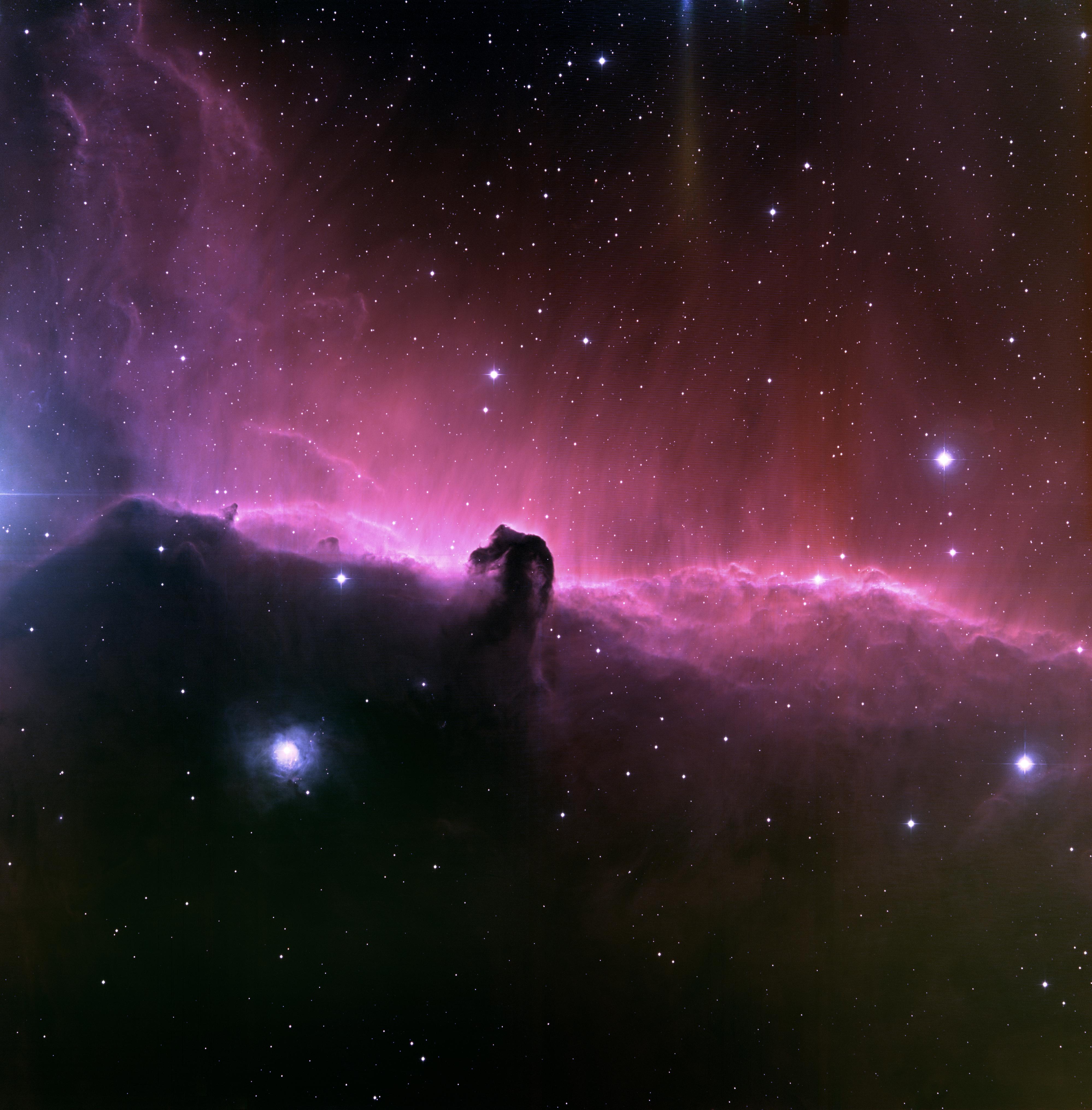 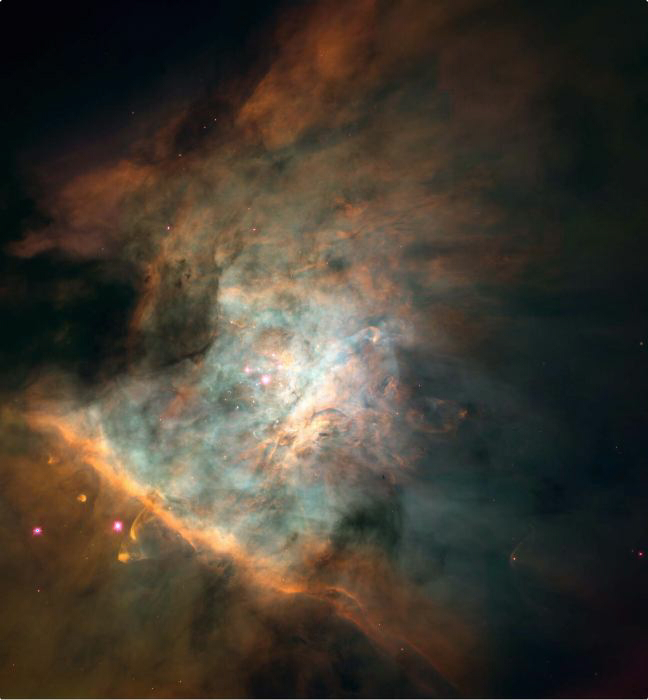 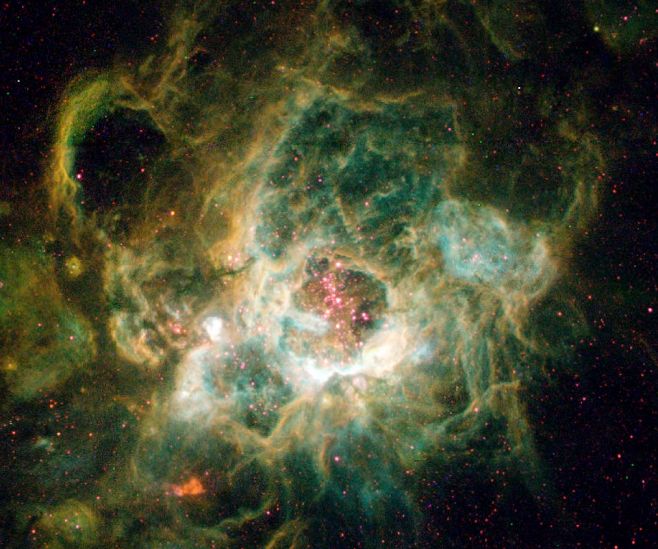 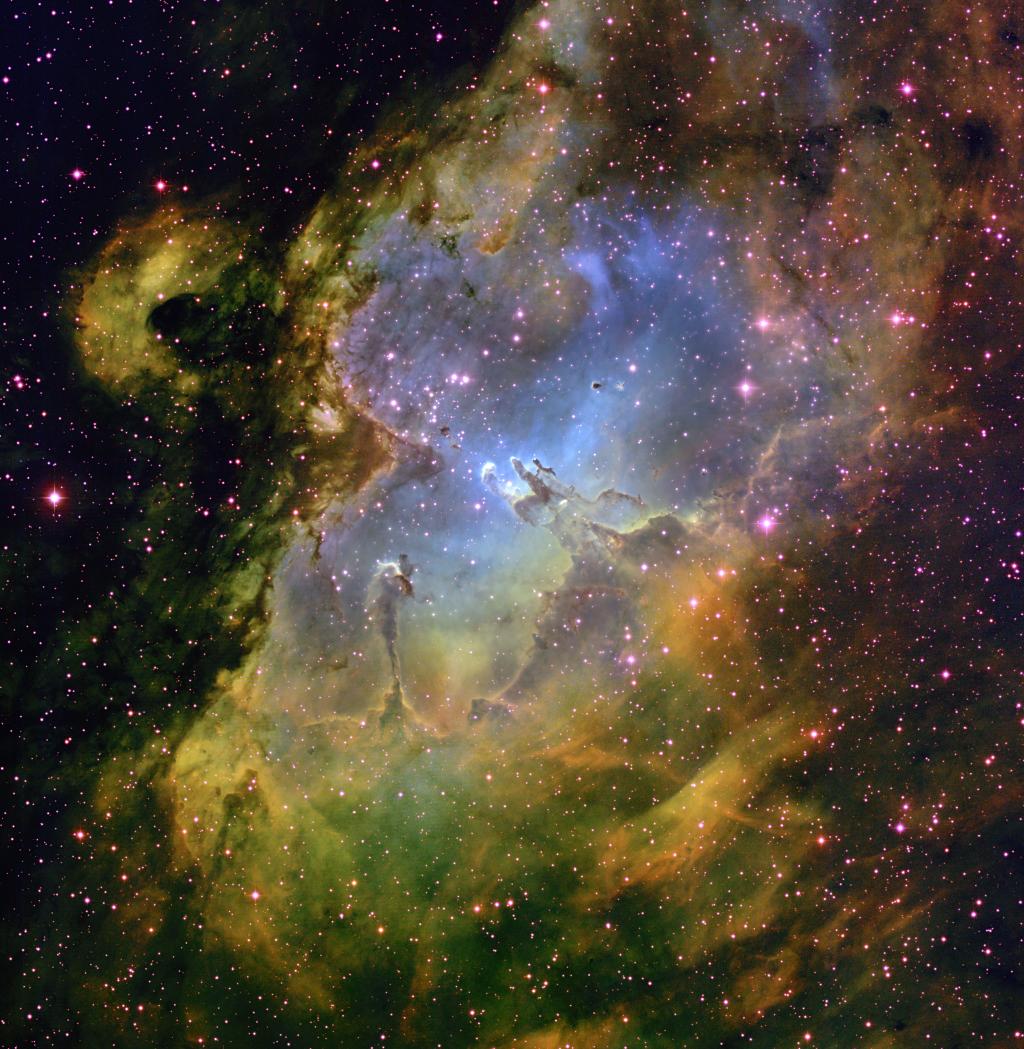 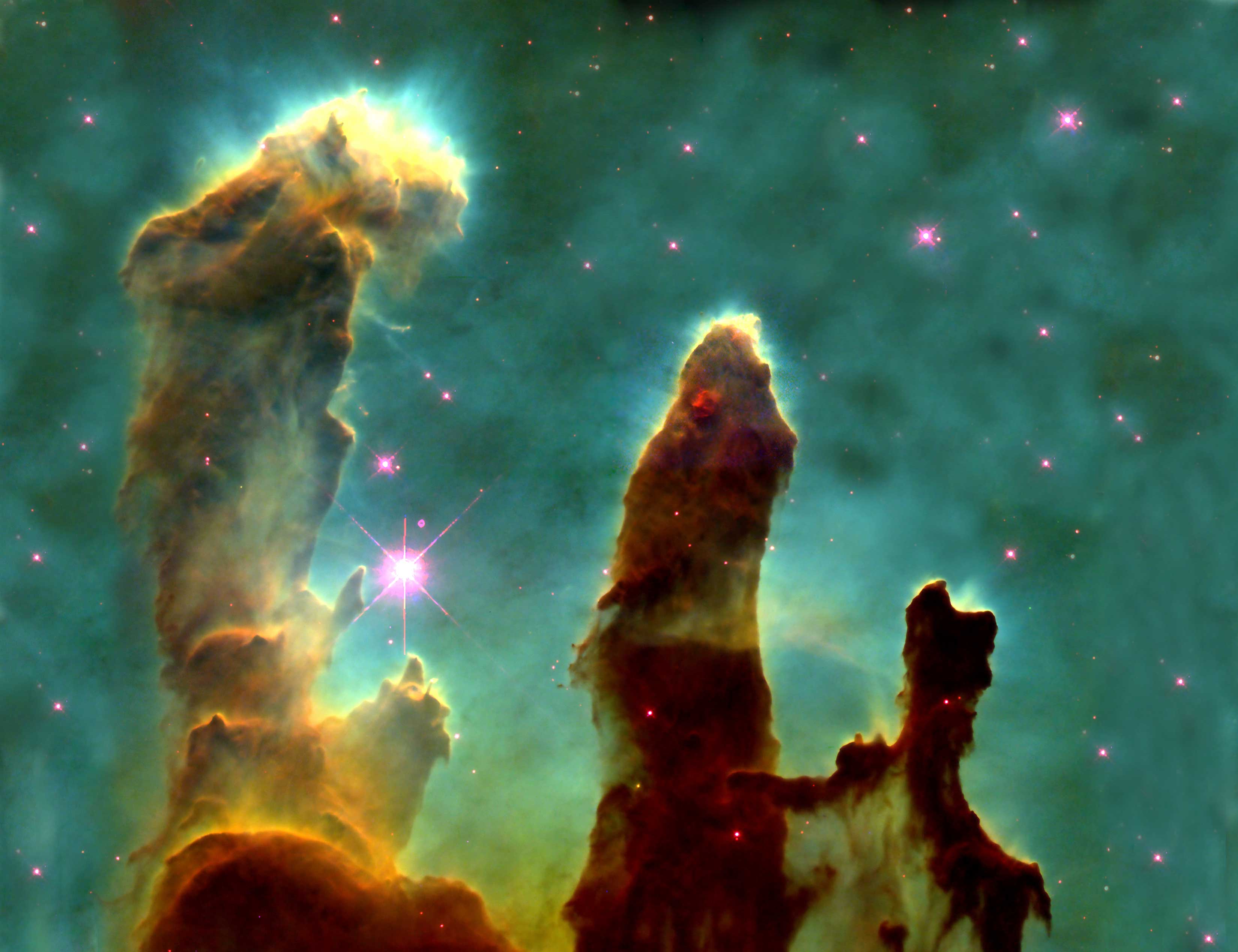 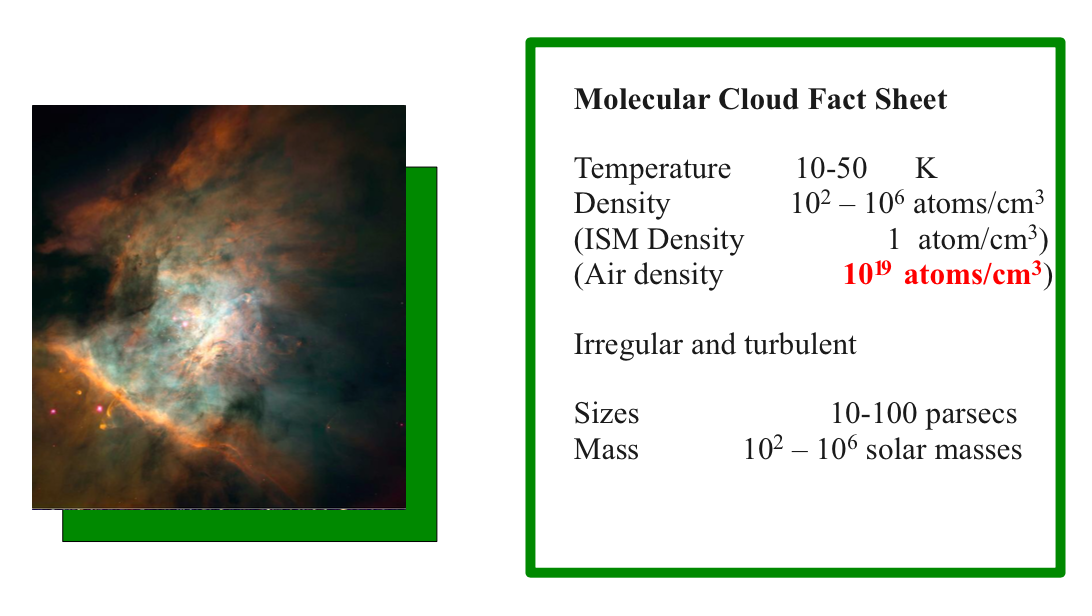 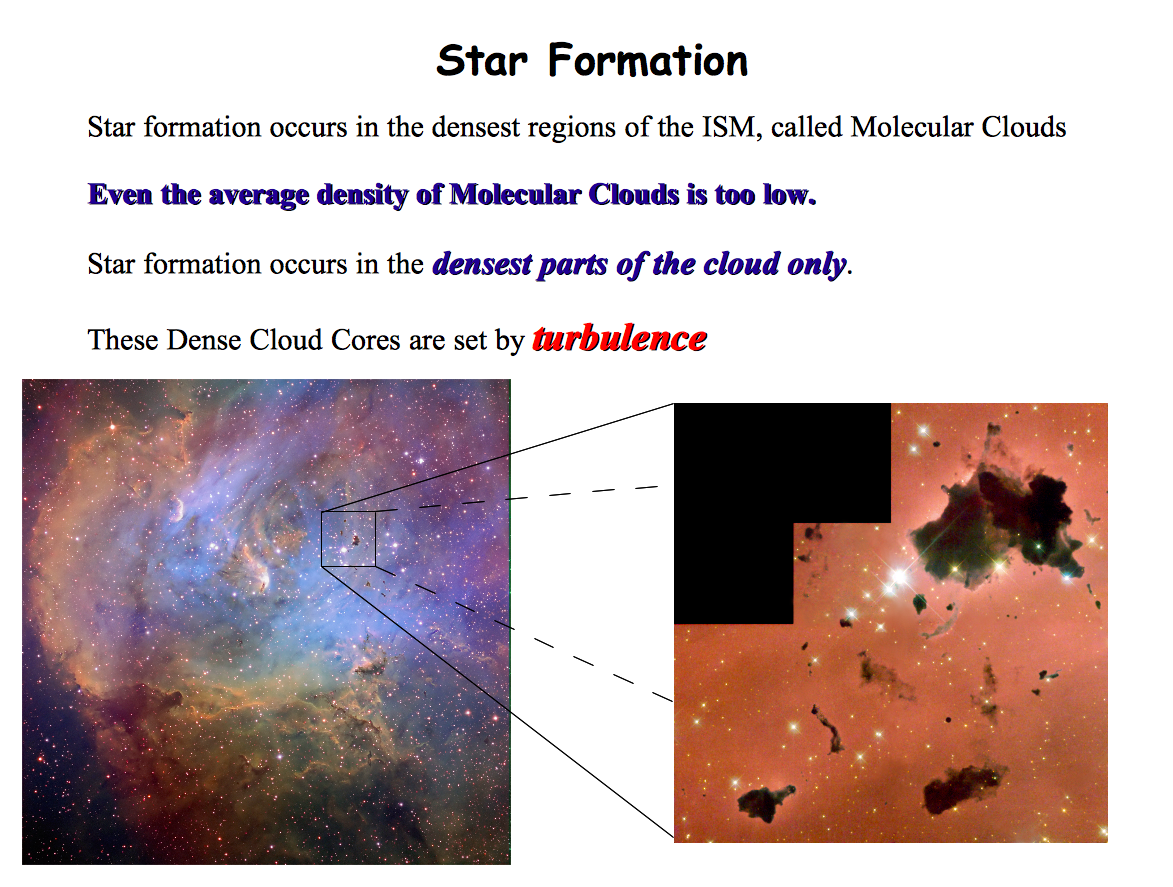 Star Formation
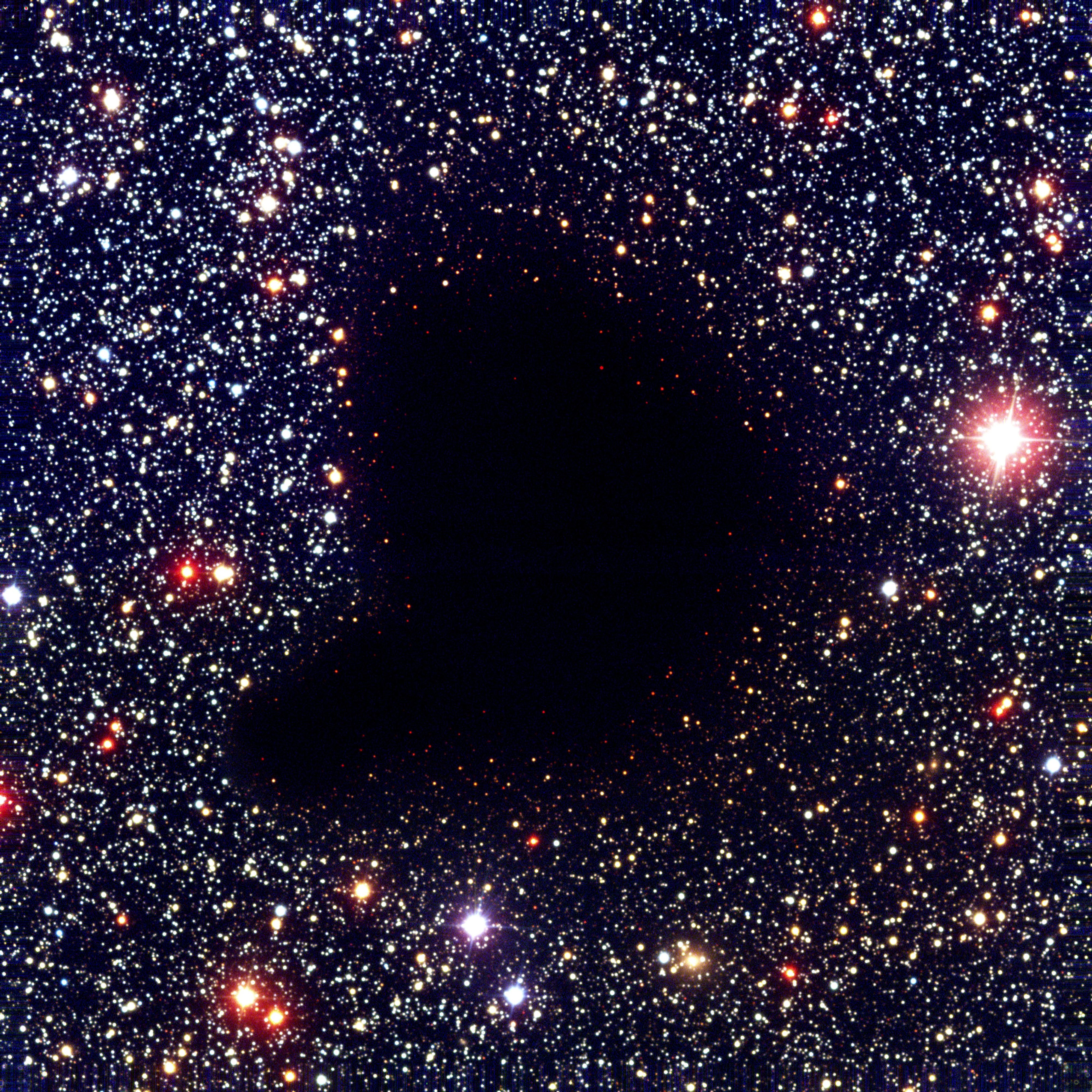 Star Formation
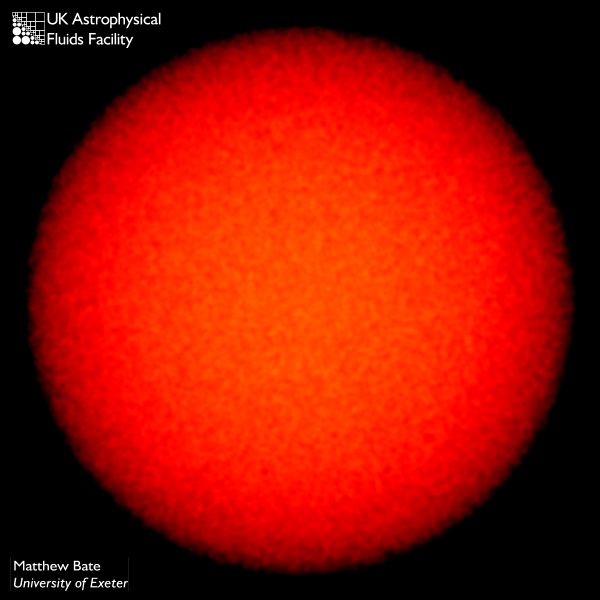 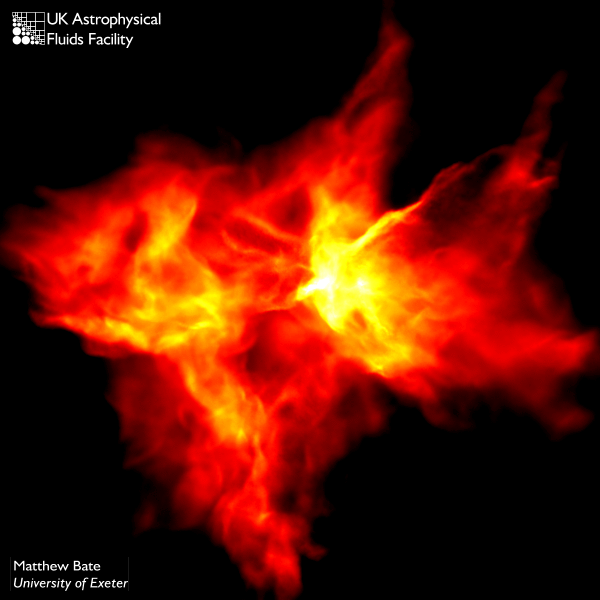 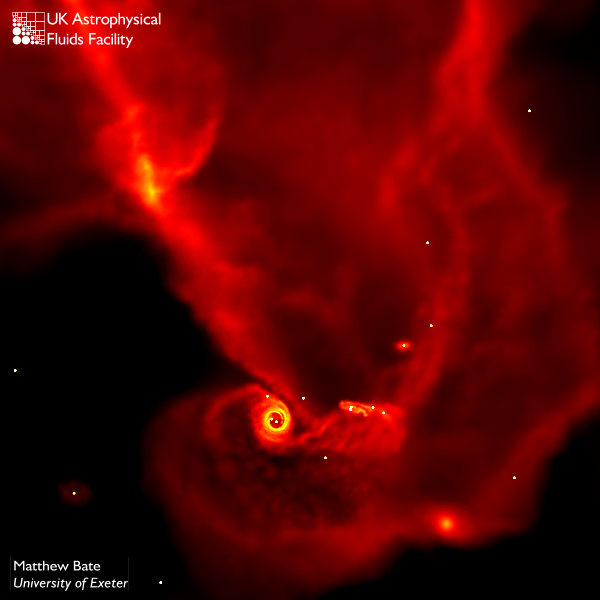 time
A Molecular cloud fragments into a clumpy structure of high and low density regions

The densest clumps are massive enough to undergo gravitational collapse and form stars
Star Formation
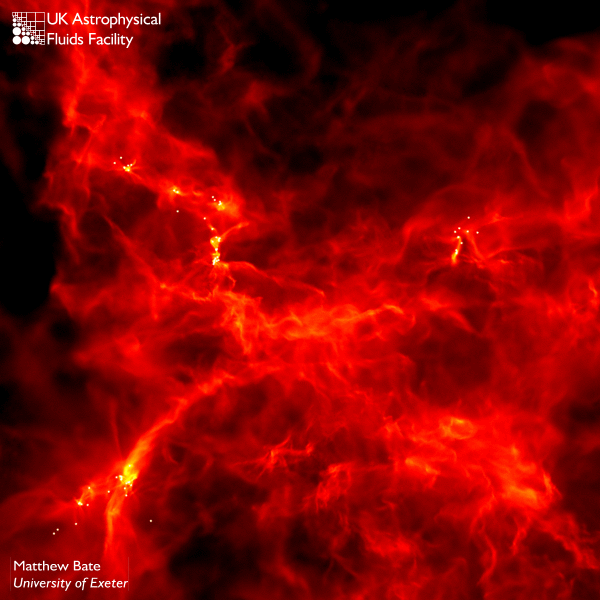 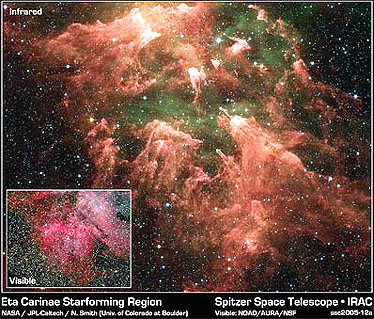 Computer simulation
Observation
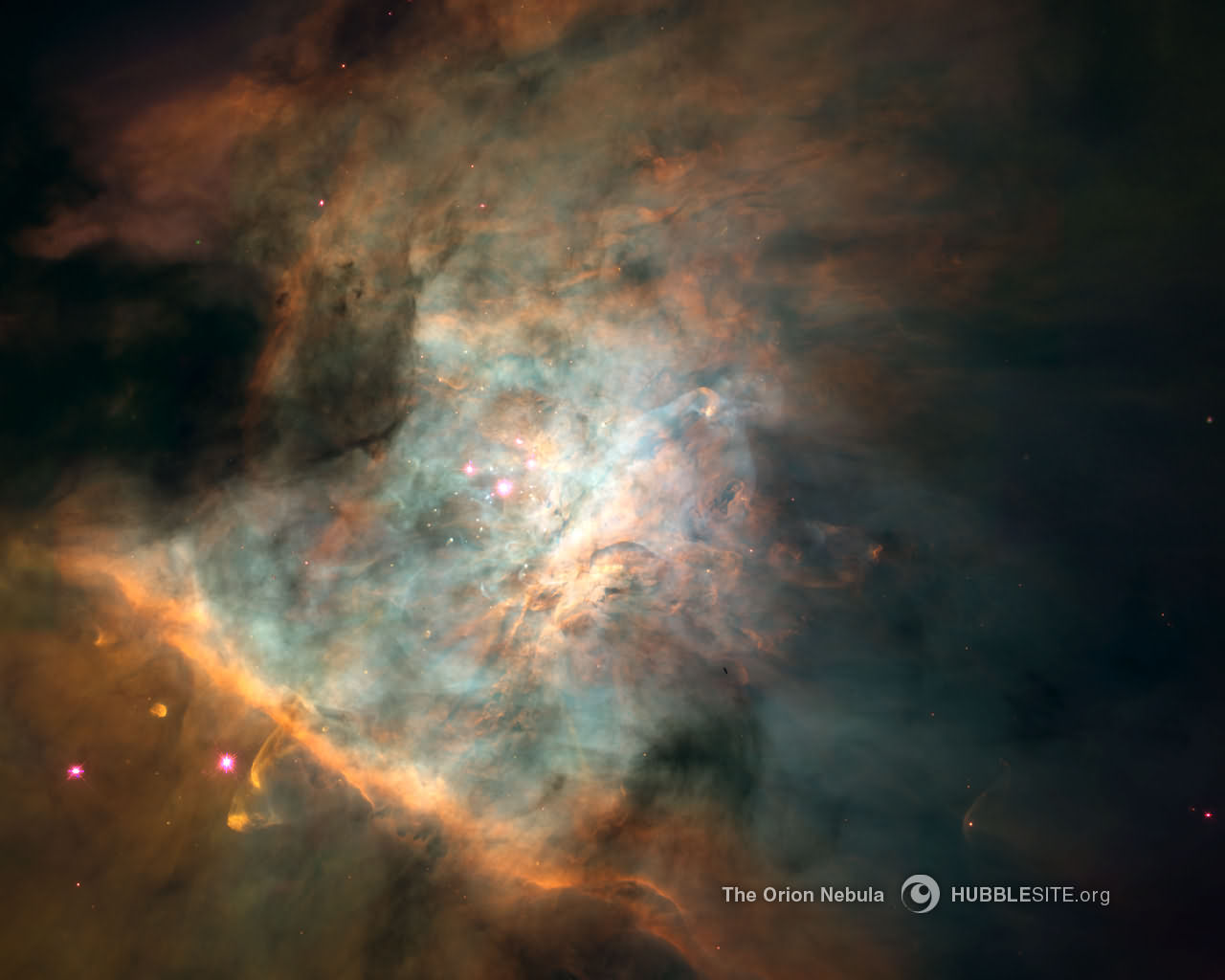 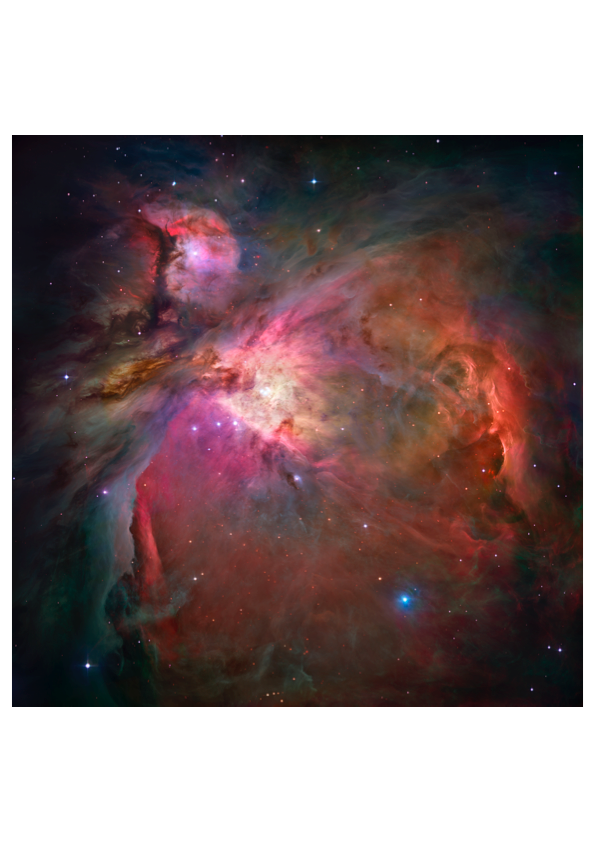 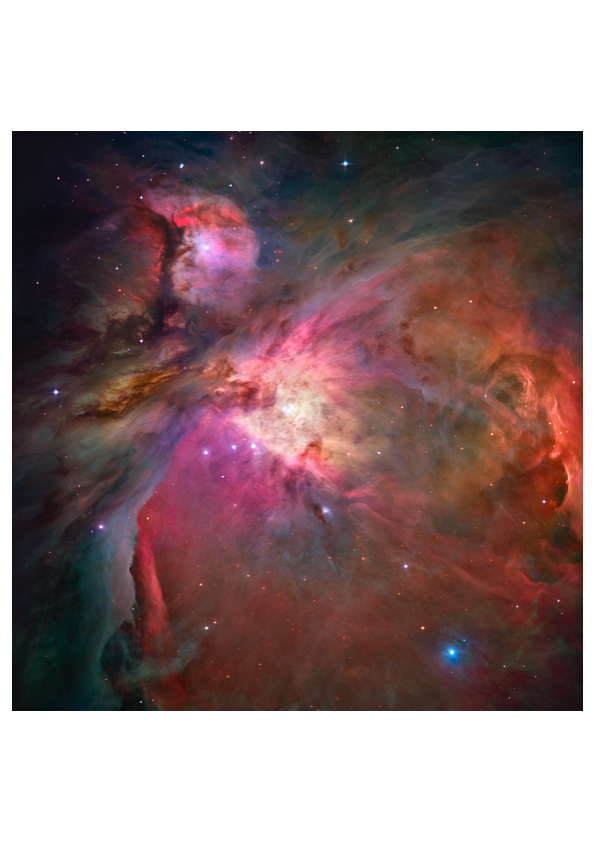 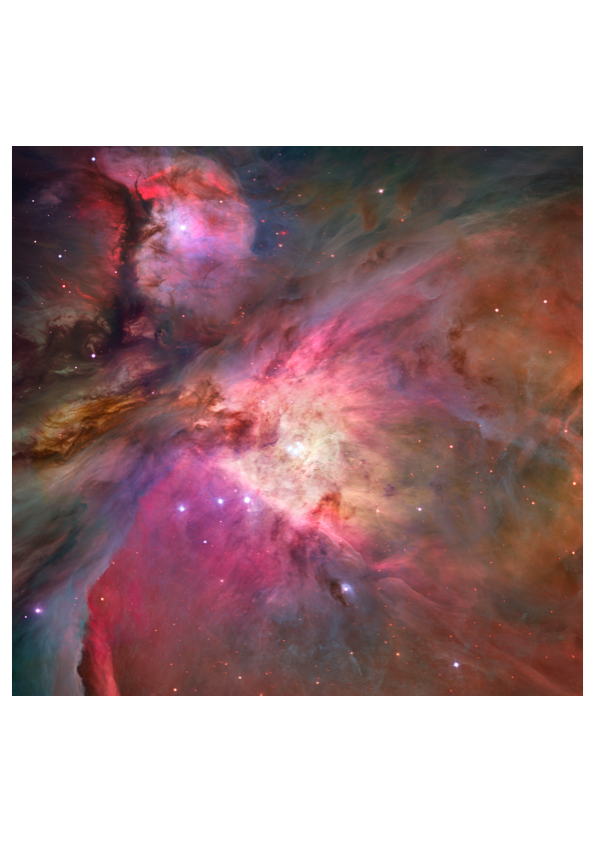 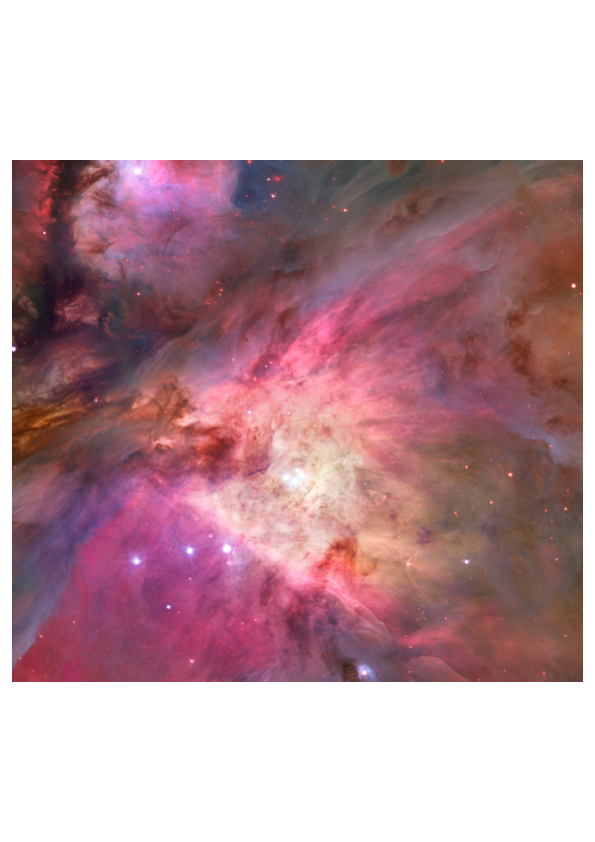 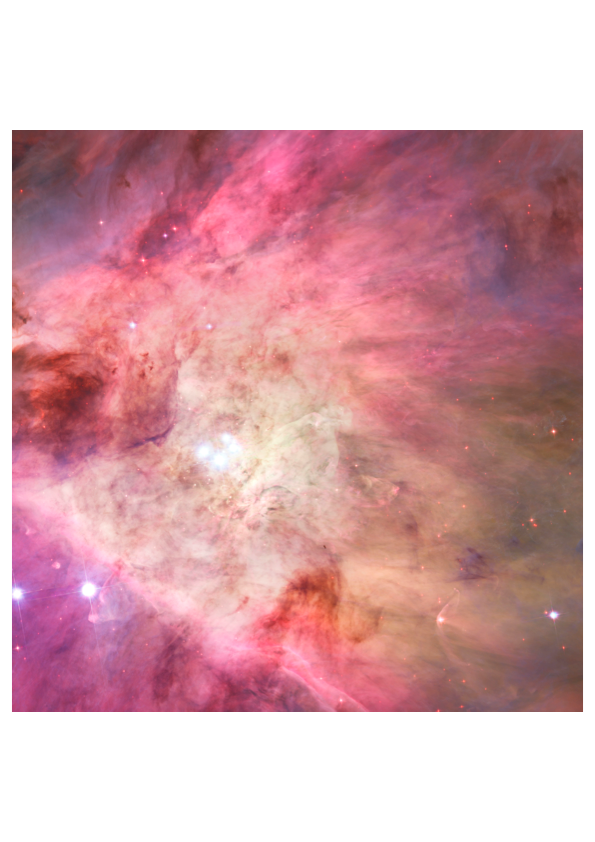 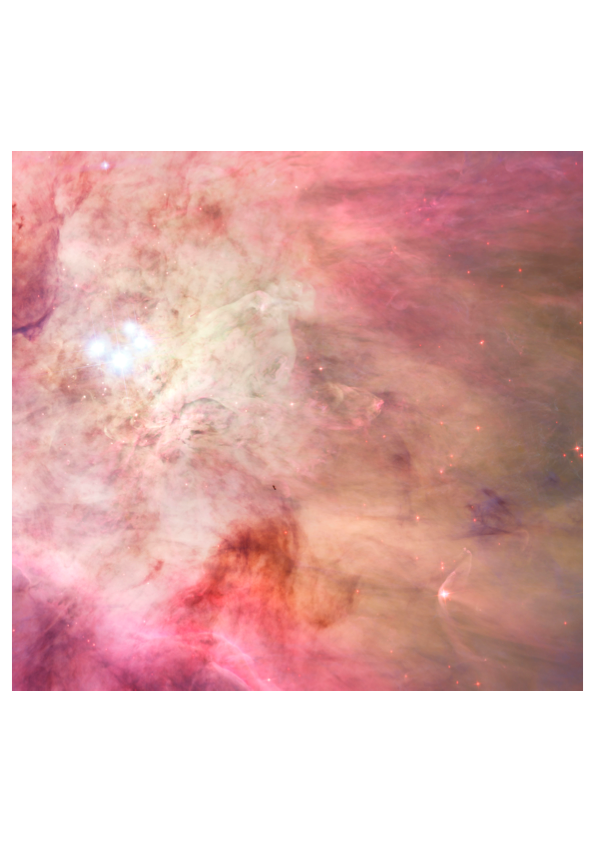 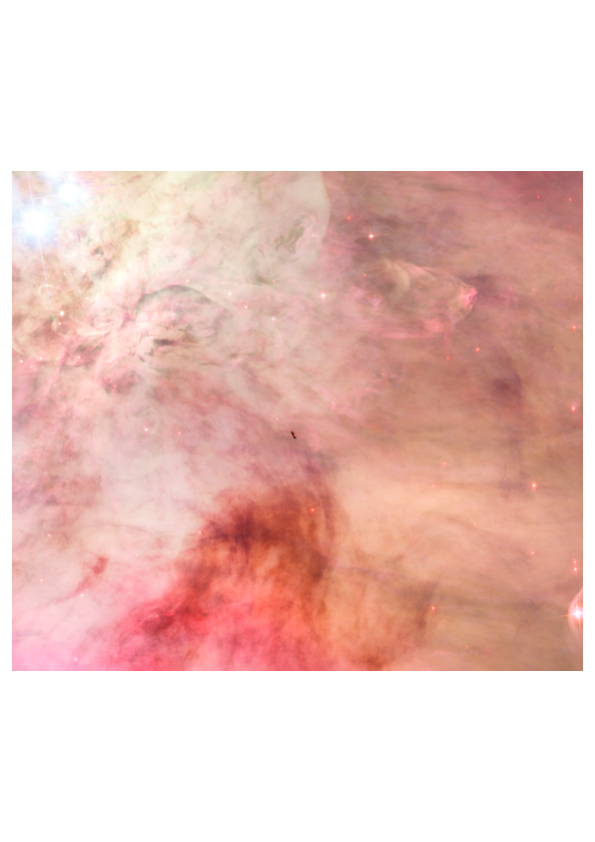 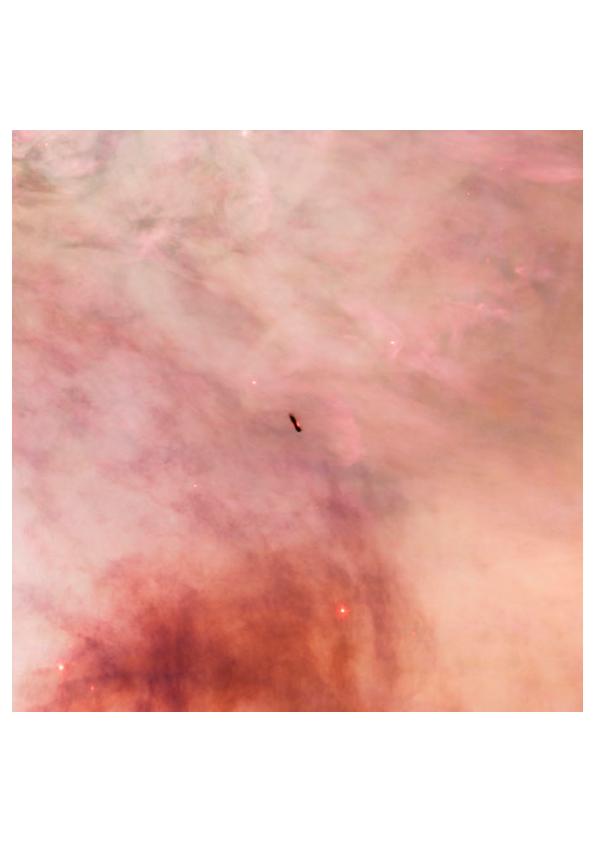 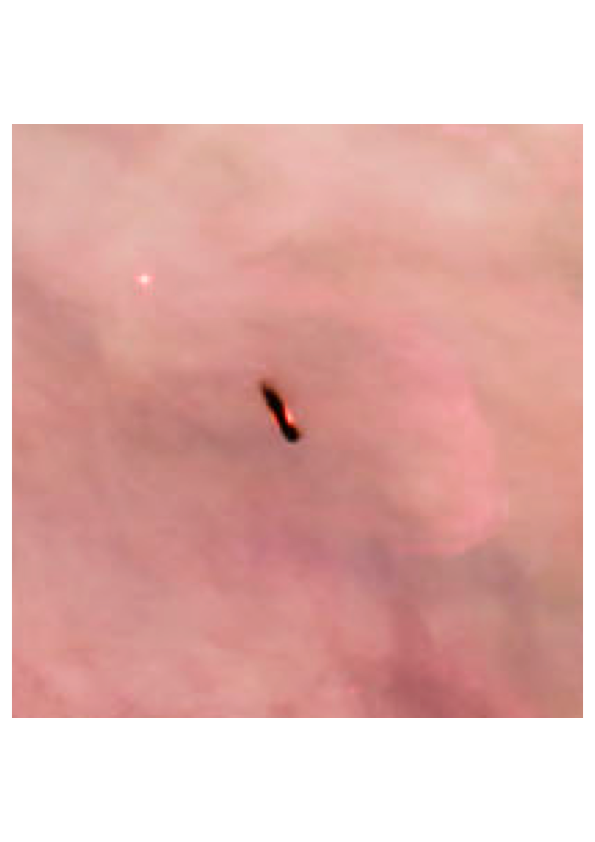 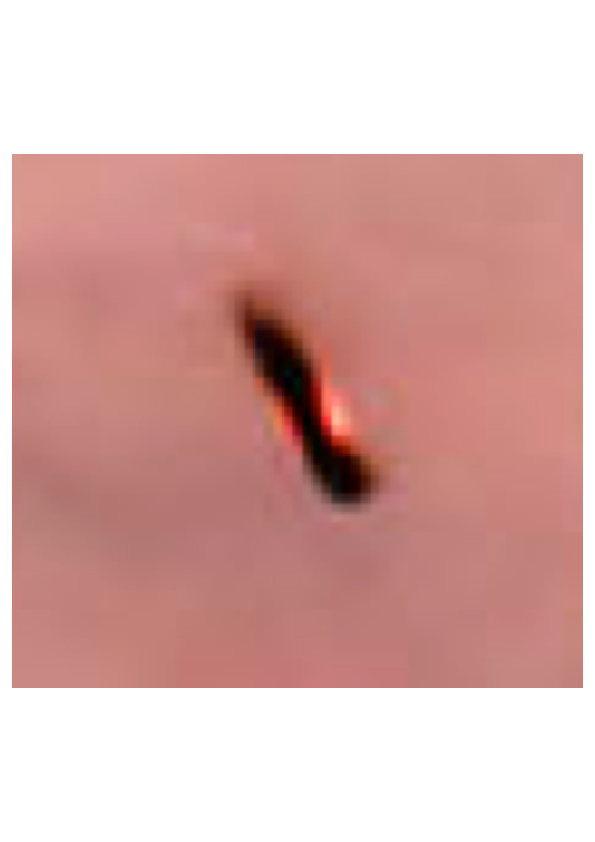 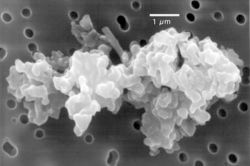 16
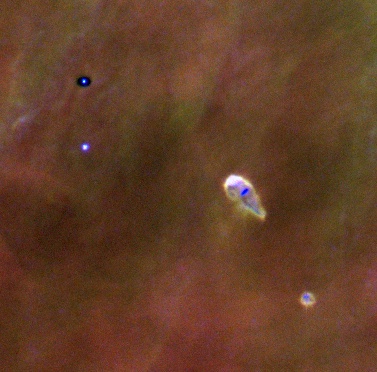 Accretion Disks in the Orion Nebula
[Speaker Notes: NASA image]
Protoplanetary Disks
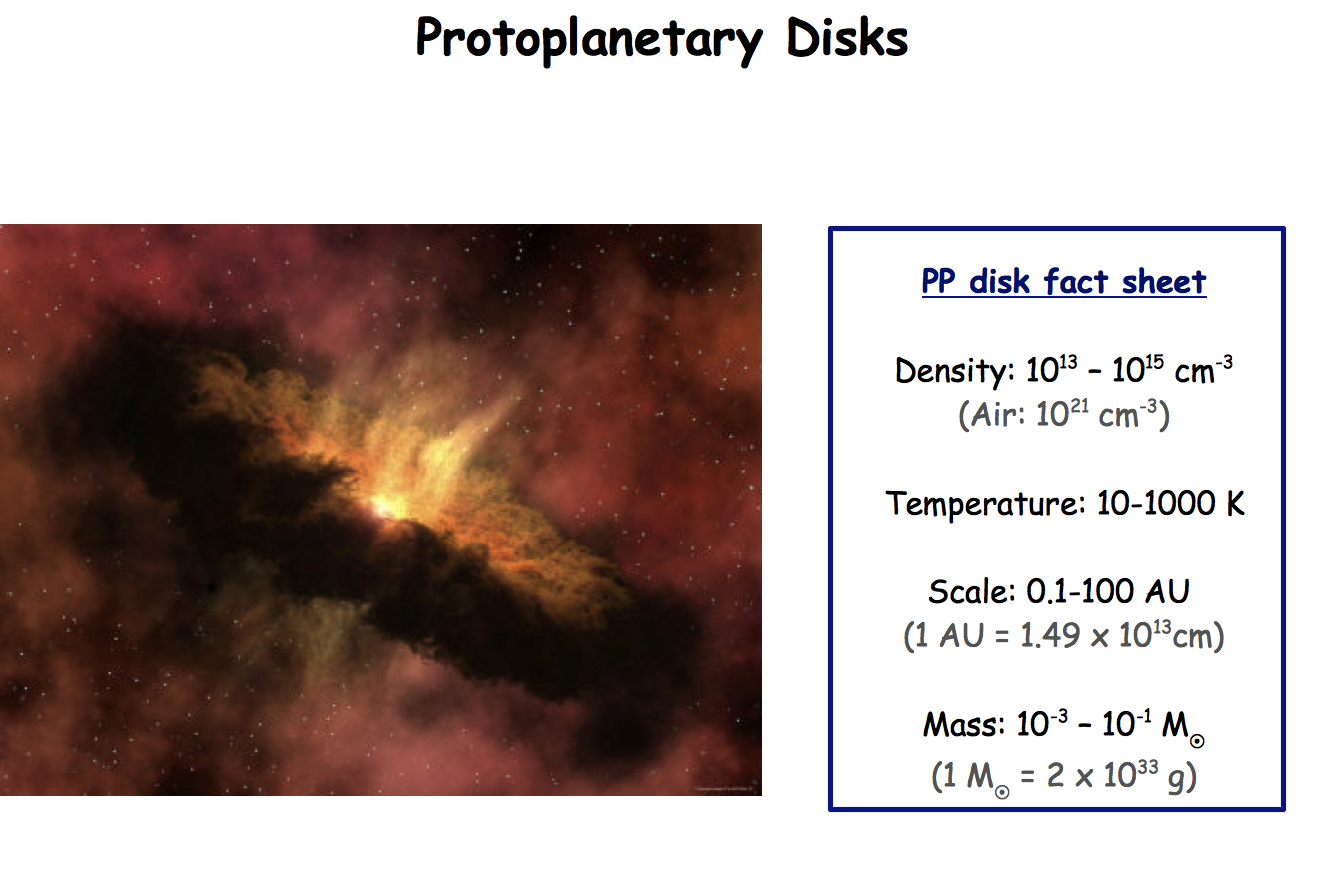 PP disk fact sheet


Density: 1013 – 1015 cm-3
(Air: 1021 cm-3)

Temperature: 10-1000 K

Scale: 0.1-100AU
(1 AU = 1.49 x 1013 cm)

Mass: 10-3 – 10-1 Msun
(1 Msun = 2 x 1033 g)
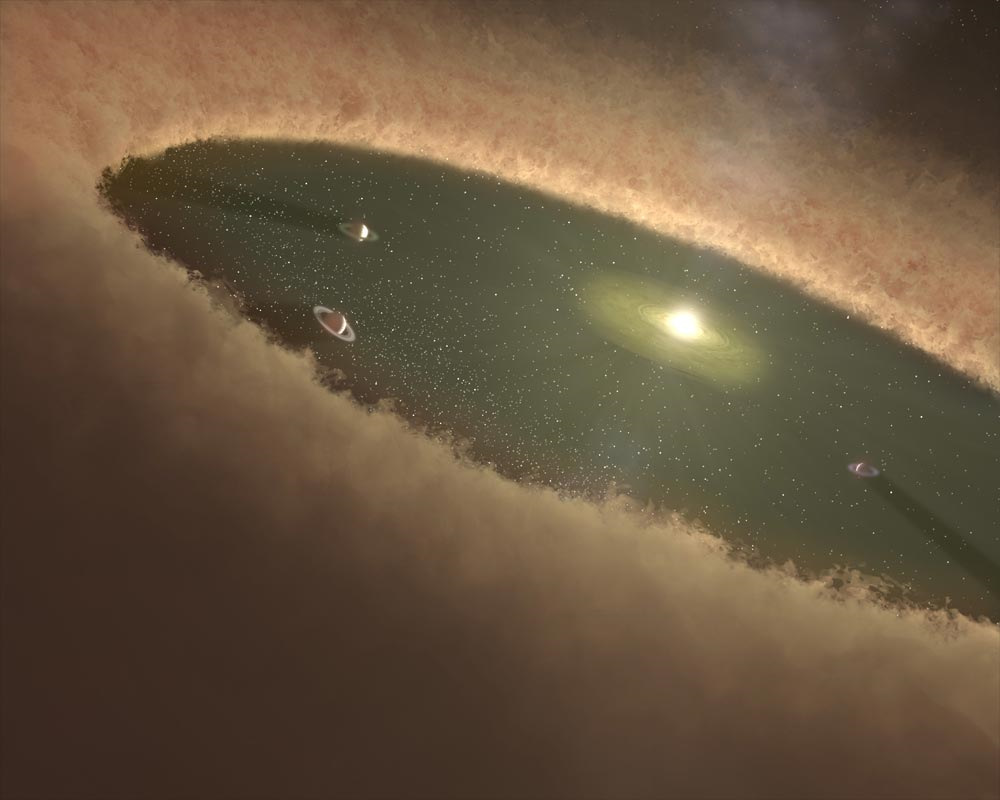 Chemical Composition
The chemical composition of the Sun
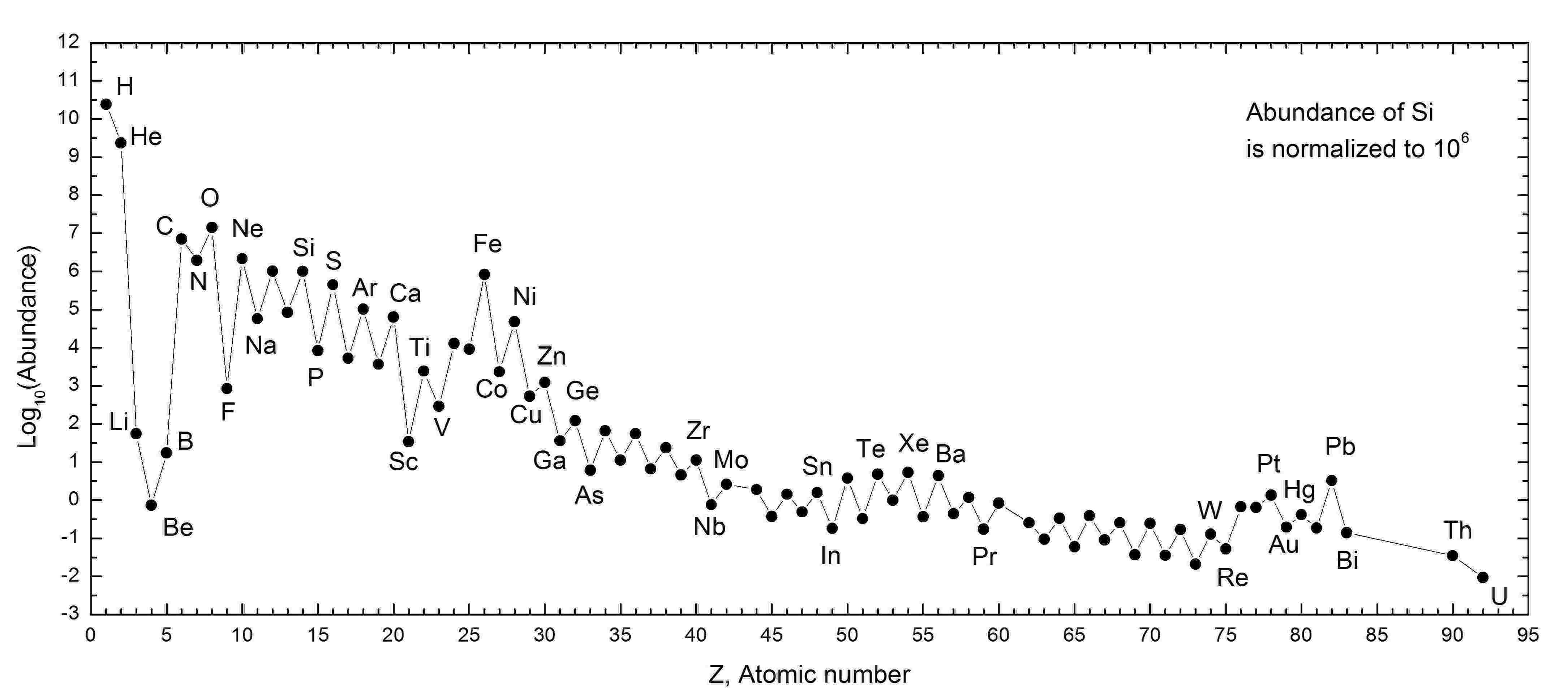 Most abundant elements, in order: 
H (71%) He (27%) 
0 (1.04%) C (0.46%) 
Ne (0.13%) Fe (0.11%) N (0.1%) 
Si (0.06%), Mg (0.05%), S (0.04%)
What will the chemistry of the mixture be?
H (71%) 
He (27%)
 
0 (1.04%) 
C (0.46%) 
Ne (0.13%) 
Fe (0.11%) 
N (0.1%) 
Si (0.06%)
Volatiles

Refractory
What will the chemistry of the mixture be?
H H H H H He H H H H H H H H H H H H H H H H H H H H H H H He H H H H H H H H H H H H H H H H H H He H H H H H H H H H H H O H H H H H H H H H H H H H H H H H H H H H  H H H H H H H H H H H H C H H H H H H H H He H H H H H H H H H H H H H H H H H H H H H H H H H H H H H H H H He H H H H H H H H H H H H H H H H H H H H H H H H H He H H H H H H H H O H H H H H H H H H H H H H H H H H He H H H H H O H H H H H H H H H H H H H H H H H H H H H Ne H H H H H H H H H H H H H H H H He H H H H H H H H H H H H H H H H H H H H H H H H H H H H H H He H H H O H H H H H H H H H H H H H H He H H H H H H H O H H H H H H He H H H HH H H H H H H H H H H H H H H H H H H H H H H H H H H H H H H H H H H H H H H H H He H H H H H H H H H H H H H H H H He H H H H H C H H H H H H H H H H H H H H H H H H H H O H H H H H H H H He H H H H H H H H H H H H H H H H H H H H H H He H H H H H H H H H H H H H H H H H H H H H H He H H H H H H H H H H H H H H H H H H H H H C H H H H H H H H H H H H H H H H H H H H H H H H H H H H H H He H H H H H H H H H H H H H He H H H H He H H H H H H H H H H H HH H H H H H H N H H H H H H H H H H H H H H H H H H H H H H H H H H H H He H H H H H H O H H H H H H H H H H H H H O H H H H H H H H H H H H H H He H H H H H H H H H H H H H H H H H H H H H H H H H H H H H H H H H H H H O H H H H H H H H H H H C H H H H H H H H H He H H H H H H H H H H H H H H H H H H H H HH H H H H H H H H H H H H H H H H H H H H H O H H H H H H He H H He H H H H H H H H H H H H H Fe H H H H H H H H H H H H H H H H H H H H H H H H H H H H H
H2 

He 

H20 
 
CH4

Ne
 
NH3

Fe, Si
What will the chemistry of the mixture be?
H (71%) 
He (27%) 
0 (1.04%) 
C (0.46%) 
Ne (0.13%) 
Fe (0.11%) 
N (0.1%) 
Si (0.06%)
H2 He 
H20 - Water  
CH4 - Methane
Ne 
NH3 - Ammonia
Fe, Si – Rocks (metals and silicates)
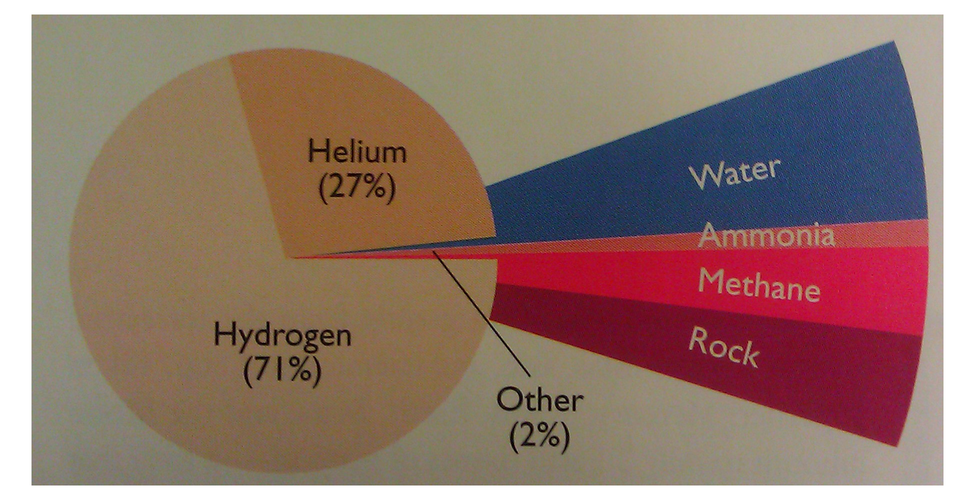 Classes of planets
Rocky Planets
Gas Giants
Ice Giants
Jupiter
Saturn
Uranus/Neptune
Earth
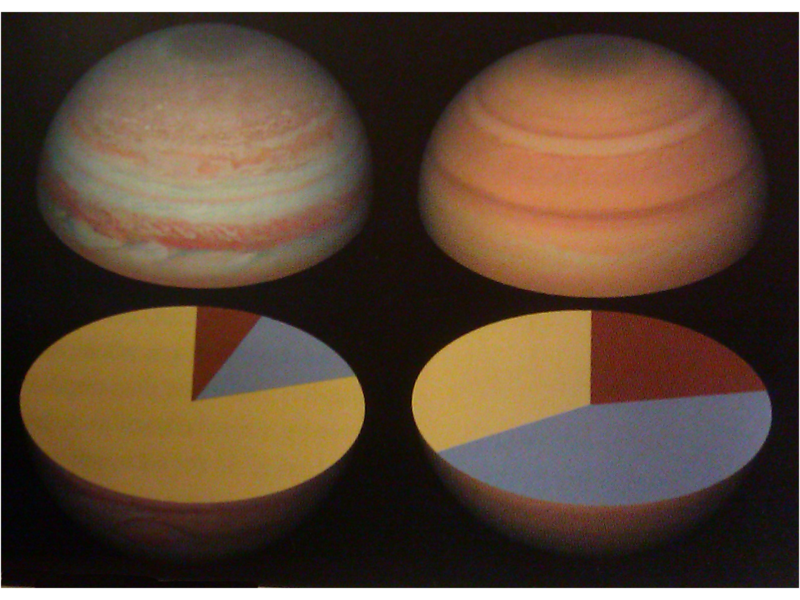 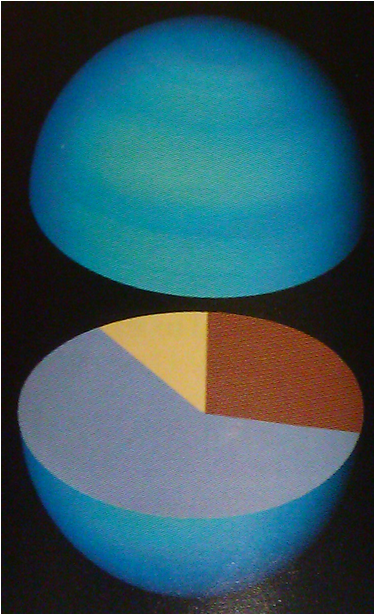 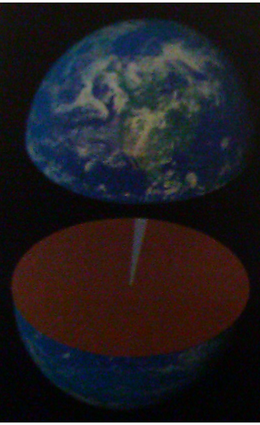 Rock
Gas
Ice